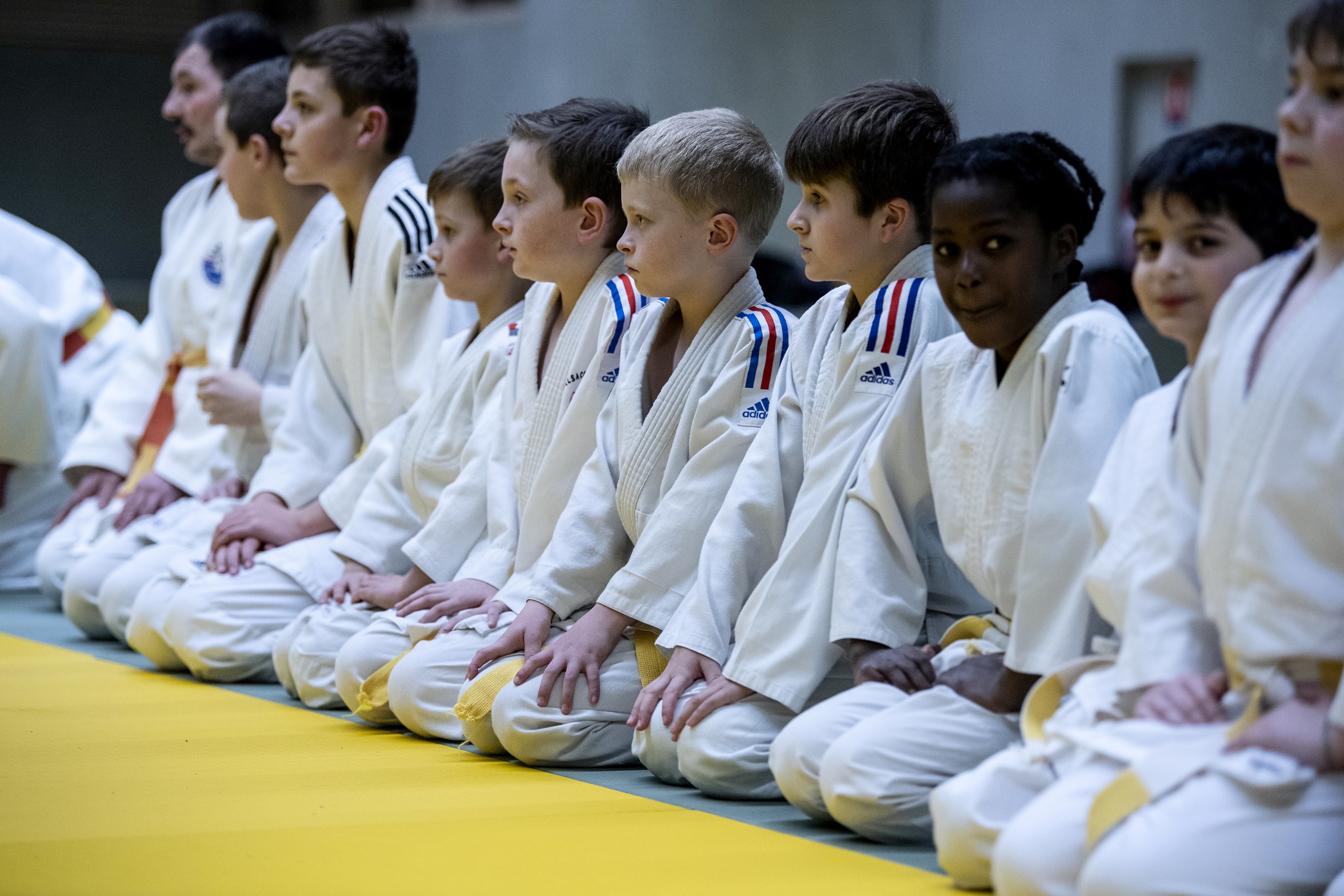 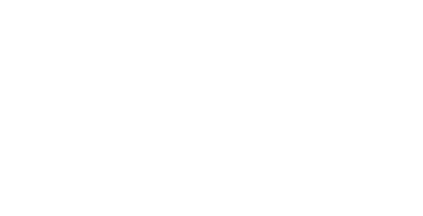 Animation par équipe de clubExpérience du Finistère
Baisse de pratique pour la population juniors / seniors / vétérans



Peu d’activité proposée pour cette catégorie d’âge 
hormis compétition officielle pour « l’élite »


Organisation d’une manifestation loisir à tous en conservant l’esprit du Judo         et du club
Postulat de départ
Analyse
Projet
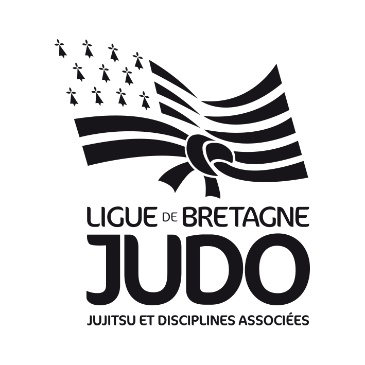 Animation par équipe Mixte de club
Format court : 2h maximum liberté du choix de la date et du lieu par les clubs. Tashi waza ou Ne-waza

	Organisation simplifiée : 1kg de marge, pas d’informatique, pas d’installation de tapis

	Arbitrage : CS et Arbitre fournis par chaque équipe             Répondre à une carence du territoire. 

 	Budget : Aucun si ce n’est le moment convivial suivant la rencontre


	2 phases de poules  + sur une soirée de cohésion départementale : tableau final + consolante et repas
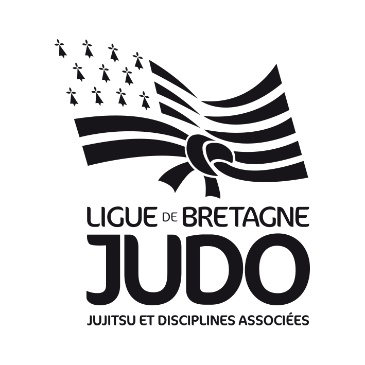 Axes de réflexion
Possibilité de créer des divisions 

Laisser la possibilité aux renforts d’autres clubs

Digitalisation des feuilles de match pour communication des résultats

Étendre l’animation chez les catégories plus jeunes


                     Vigilance constante sur le maintien de l’état d’esprit de cette animation